Sub-Trajectory ClusteringDS 504 - Big Data Analytics
Team - 6 
Ashok, Harsh, Qianchao, Zhiyuan, Zach
Contents
Introduction
Design Overview
Trajectory Partition
Line Segment Clustering
Results and Conclusions
Introduction
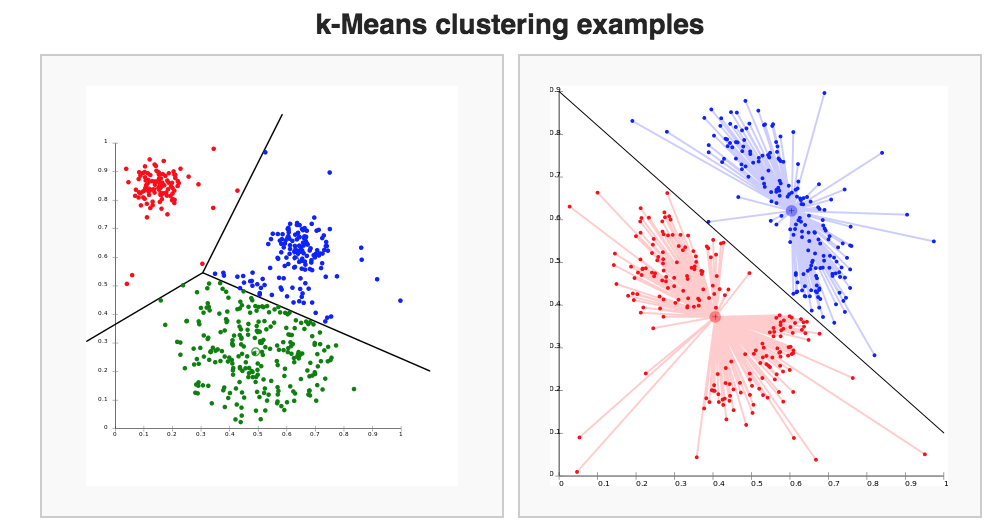 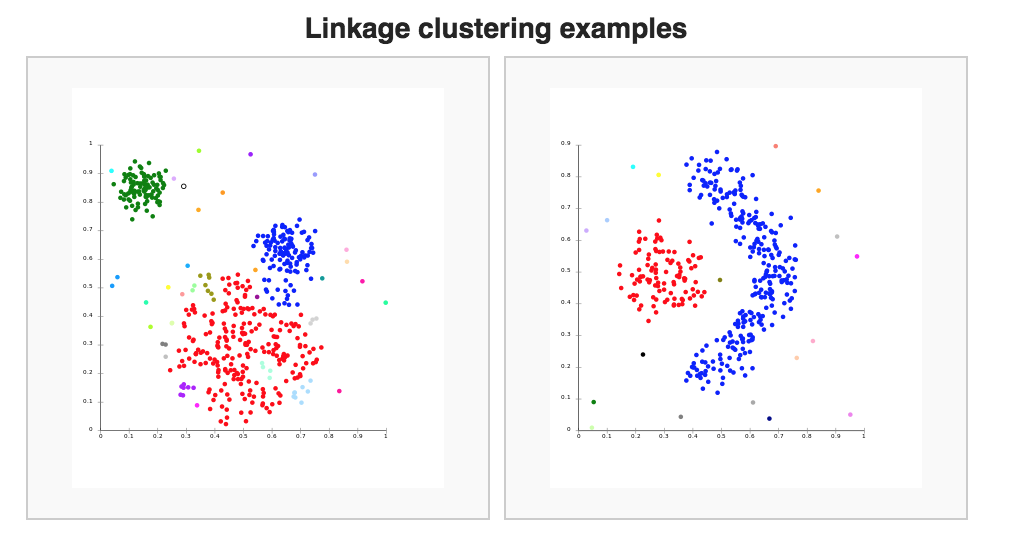 Connectivity Models
Centroid Models
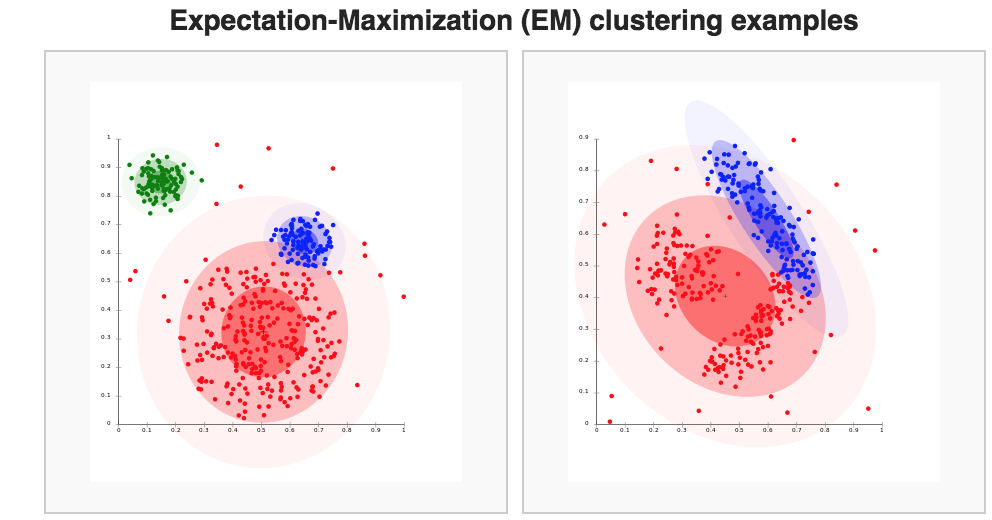 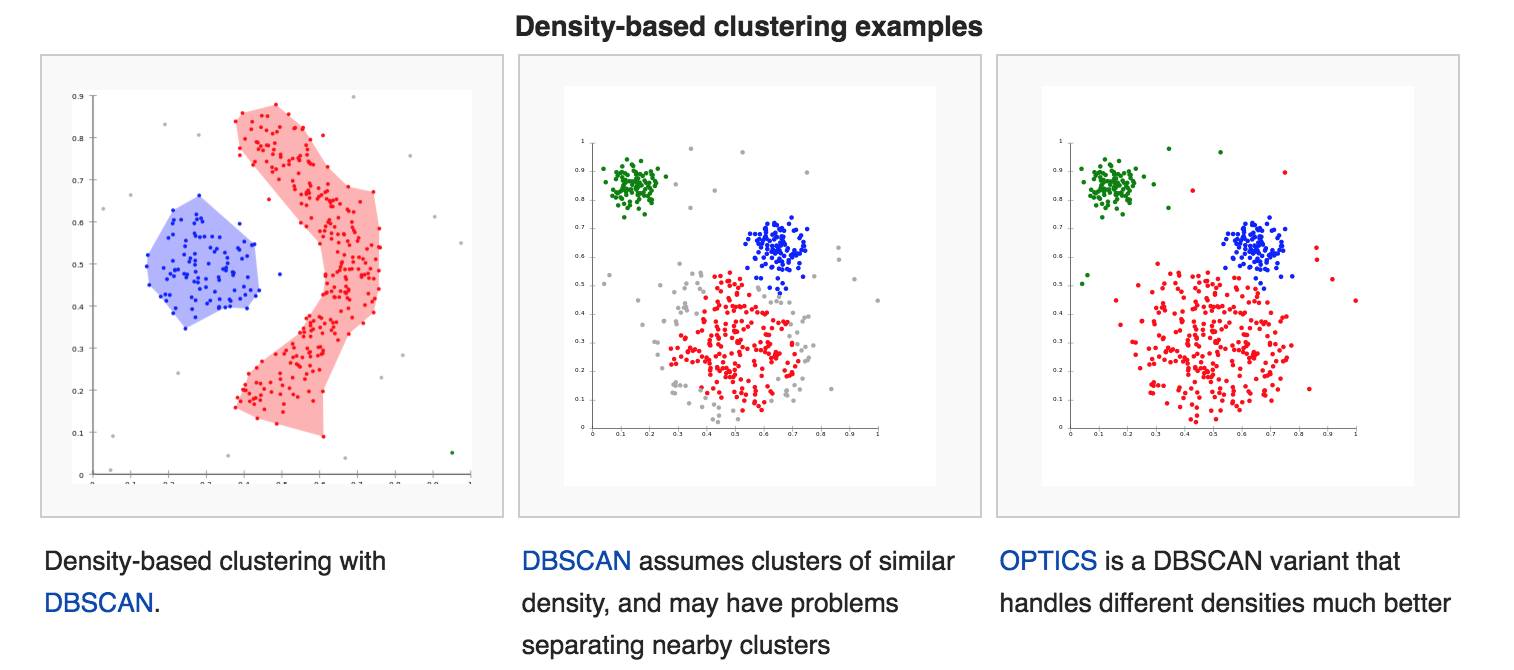 Distribution Models
Density Models
Introduction
Trajectory Clustering Algorithms
Sub-trajectories [Partition-and-group framework]
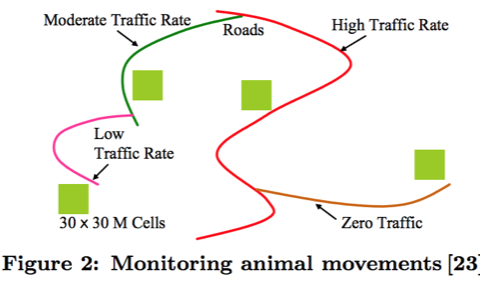 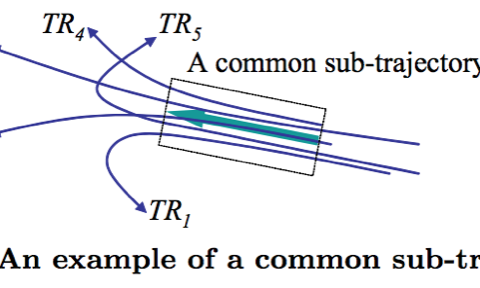 Applications - Hurricane Forecasting
Applications - Bird Migration in North America
Contents
Introduction
Design Overview
Trajectory Partition
Line Segment Clustering
Results and Conclusions
Partition-and-Group Framework
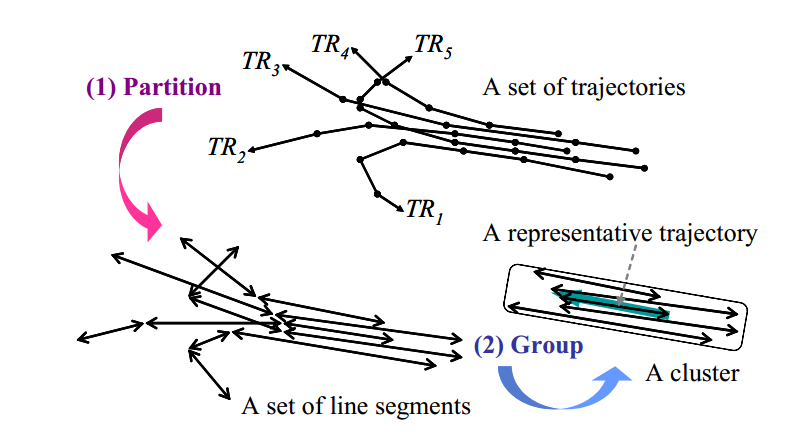 TRACLUS
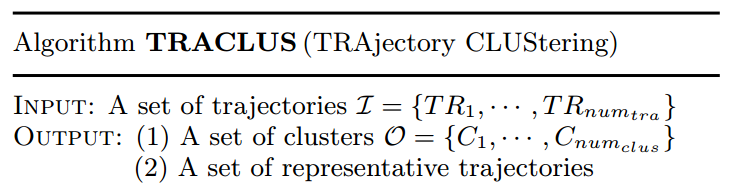 Grouping Phase
MDL Cost
Approx. Trajectory Partitioning
Avg. Direction Vector
Avg. Coordinate
DBSCAN
Line Segment Clustering
Partitioning Phase
Representative Trajectory
[Speaker Notes: MDL – Min Description Length,]
Distance Function
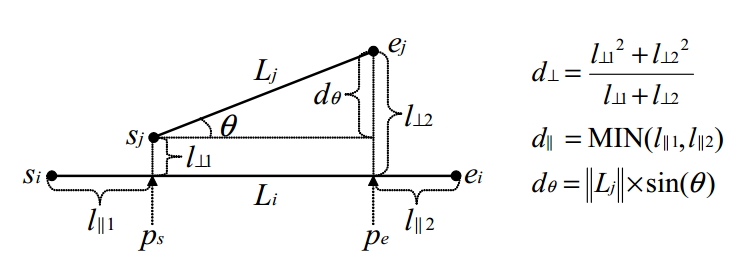 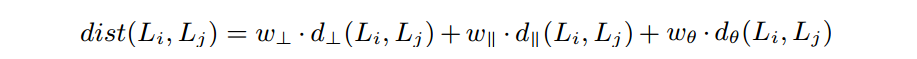 [Speaker Notes: The Lehmer mean of a set of n numbers]
Contents
Introduction
Design Overview
Trajectory Partition
Line Segment Clustering
Results and Conclusions
Trajectory Partition
Two Properties
Preciseness
Conciseness
Method
MDL (Cost Function)
Approximate Algorithm
Local Optimal
Two Properties
Preciseness
Difference between trajectory     and its partition should be small
Select characteristic points where behavior changes rapidly
Conciseness:
The number of trajectories should be as small as possible
Contradictory to preciseness
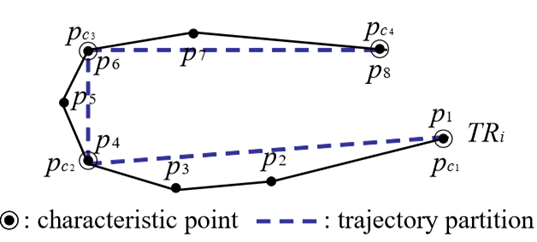 Method: minimum description length (MDL)
The MDL cost consists of two components
L(H): length description of hypothesis
L(D|H): length description of data
The best of Hypothesis to explain D is the one that minimizes the sum of L(H) and L(D|H)

In our partition problem
L(H): represents the sum of the length of all trajectory partitions.
L(D|H): represents the sum of the difference between a trajectory and a set of its trajectory partitions
Method: minimum description length (MDL)
minimizes the sum of L(H) and L(D|H)
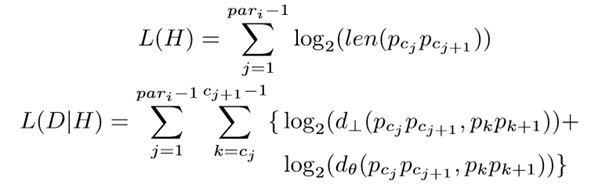 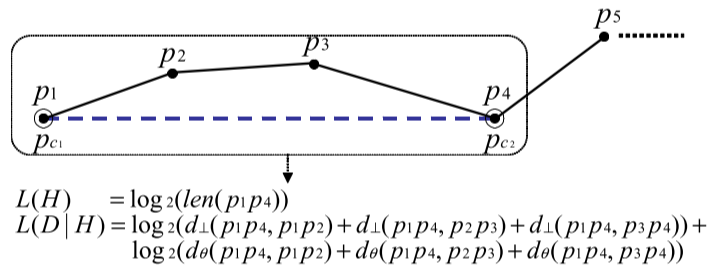 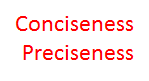 Approximate Solution: local minimum
Idea
MDLpar(Pi, Pj):  MDL cost (= L(H) + L(D|H)), when Pi and Pj are only characteristic points.
MDLnopar(Pi, Pj): no characteristic point between Pi and Pj
Longest trajectory partition k. MDLpar(Pi, Pk) ≤ MDLnopar(Pi, Pk)

Approximate Trajectory Partitioning
If MDLpar is greater than MDLnopar, previous point as characteristics point
Local optimal not global; 80% accuracy on average.
Approximate Solution: local minimum
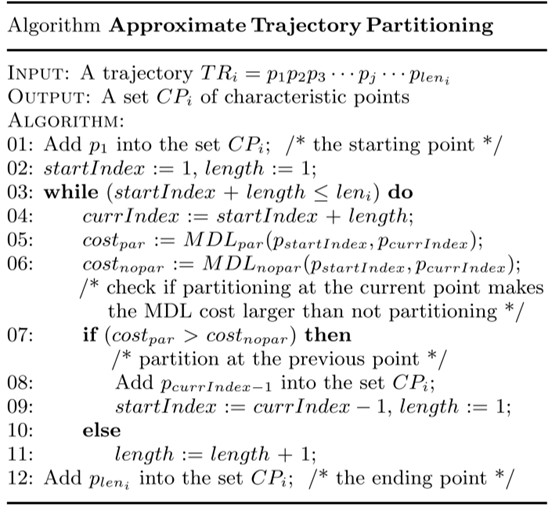 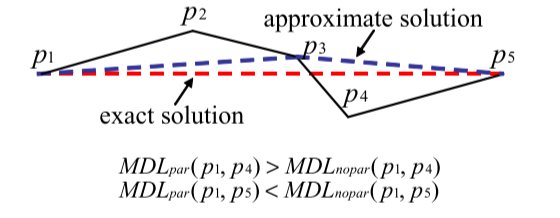 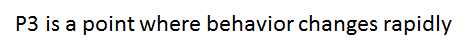 Contents
Introduction
Design Overview
Trajectory Partition
Line Segment Clustering
Results and Conclusions
DBSCAN
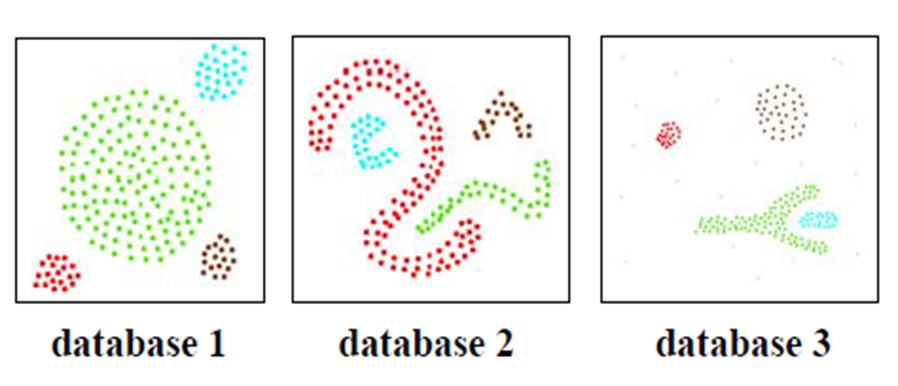 DBSCAN
p
MinPoints: 3

Eps: 1
q
q: core point 		p: border point
DBSCAN
MinPoints: 3

Eps: 1
p
q
p is directly density-reachable from q, but not vice versa
DBSCAN
MinPoints: 3

Eps: 1
o
p
q
p is density-reachable from o, p is density-reachable from o
p and q are density-connected
DBSCAN-like Line Segment Clustering
Modification (1)
Influence of a very short line segment on clustering
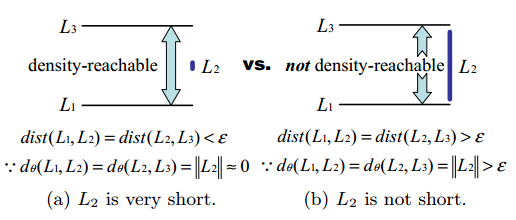 Increase the length of line segment!
Modification (2)
Trajectory cardinality
May only from one trajectory
Take trajectory cardinality into consideration when deciding a cluster
Representative Trajectory of a Cluster
Heuristic for Parameter Value Selection
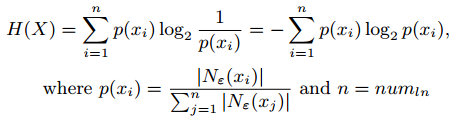 Contents
Introduction
Design Overview
Trajectory Partition
Line Segment Clustering
Results and Conclusions
Two Datasets
The hurricane track data set
Contains the hurricane’s latitude, longitude, maximum sustained surface wind, and minimum sea-level pressure at 6-hourly intervals.


The animal movement data set
Contains the radio-telemetry locations (with other information) of elk, deer, and cattle from the years 1993 through 1996.
Result for parameter choosing
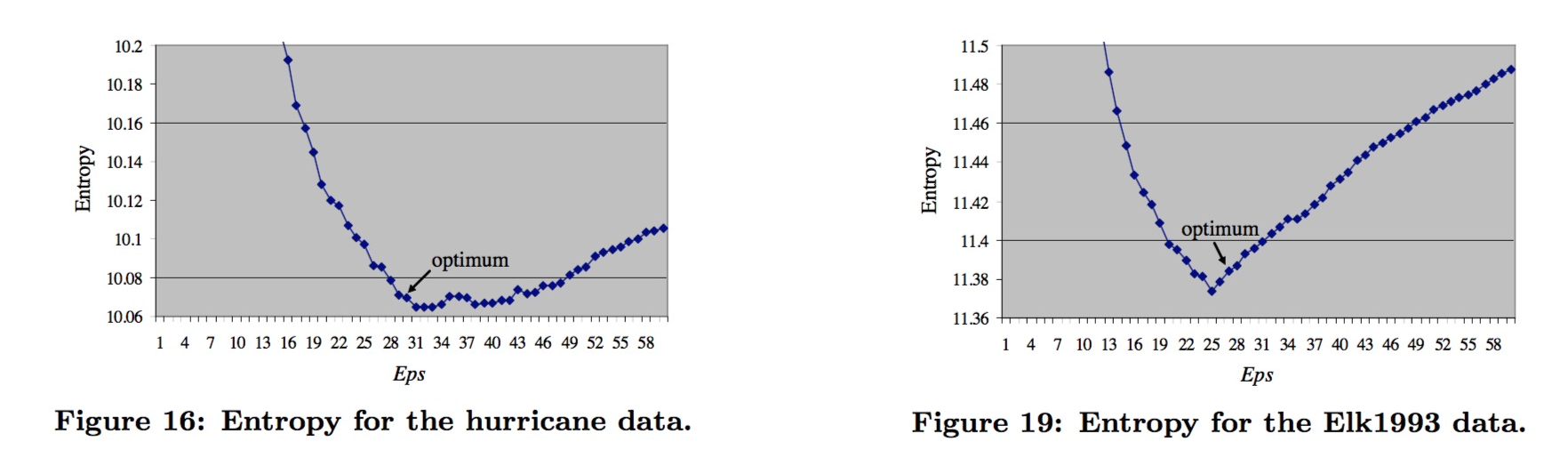 In figure 16, according to heuristic, the Eps = 31 and MinLns = 5-7, the real optimal Eps is 30 and MinLns is 6. 
In figure 19, according to heuristic, the Eps = 21 and MinLns is about 8, the real optimal Eps is 27 and MinLns is 9.
Clustering quality Measure
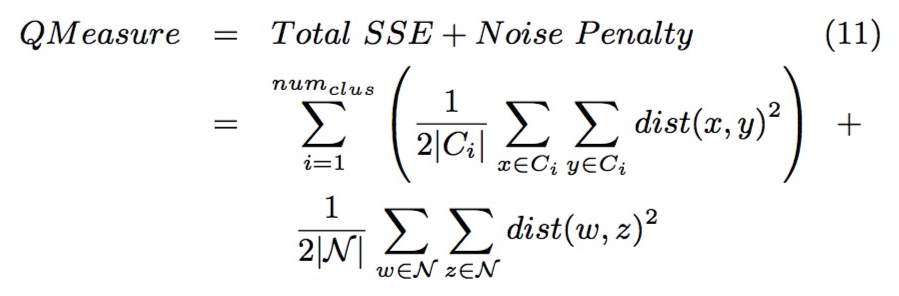 Since there is no well-defined measure for density-based clustering method. In this paper, authors defined QMeasure, which consists of two parts. The first part is Sum of Squared Error(SSE). In addition to the SSE, they also considered the noise penalty to penalize incorrectly classified noises.
Result for QMeasure
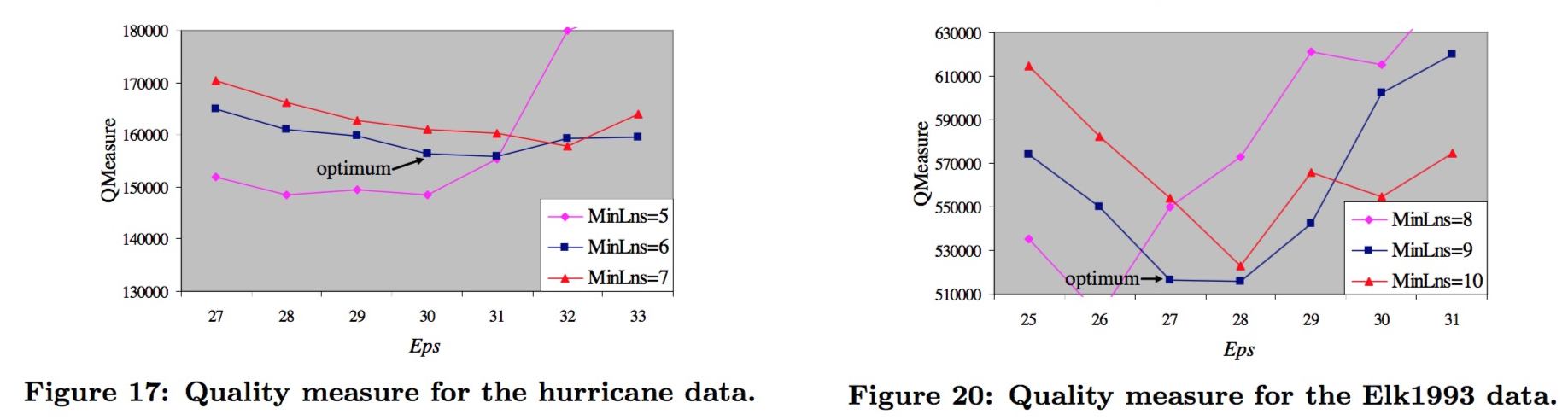 Above figures shows the QMeasure as Eps and MinLns are varied. We can observe that QMeasure becomes nearly minimal when the optimal parameter values are used. The correlation between the actual clustering quality and QMeasure, is shown to be strong.
Clustering Results
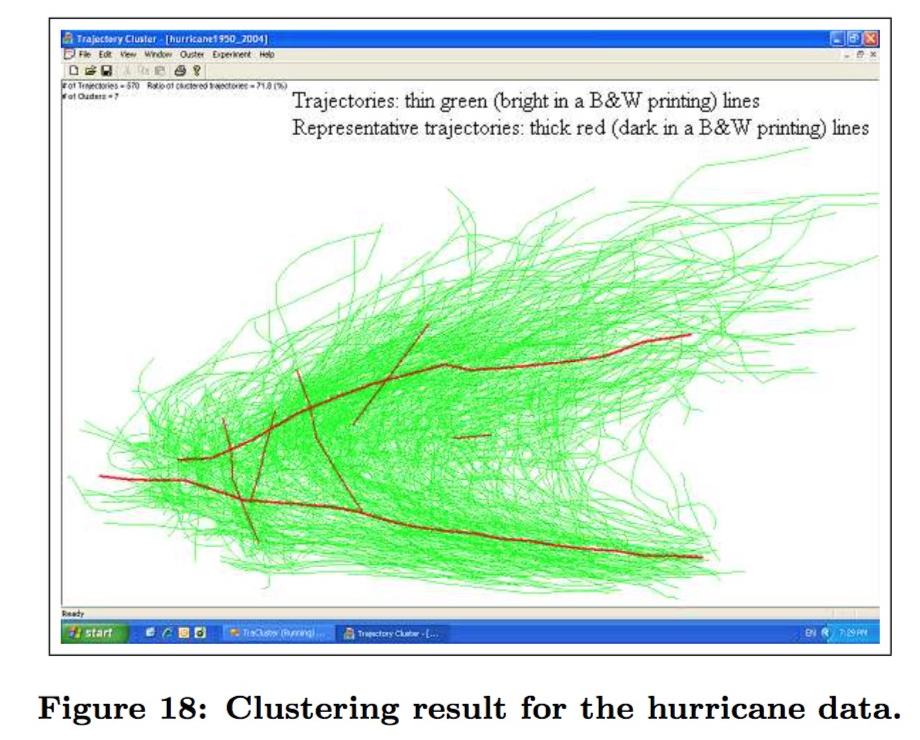 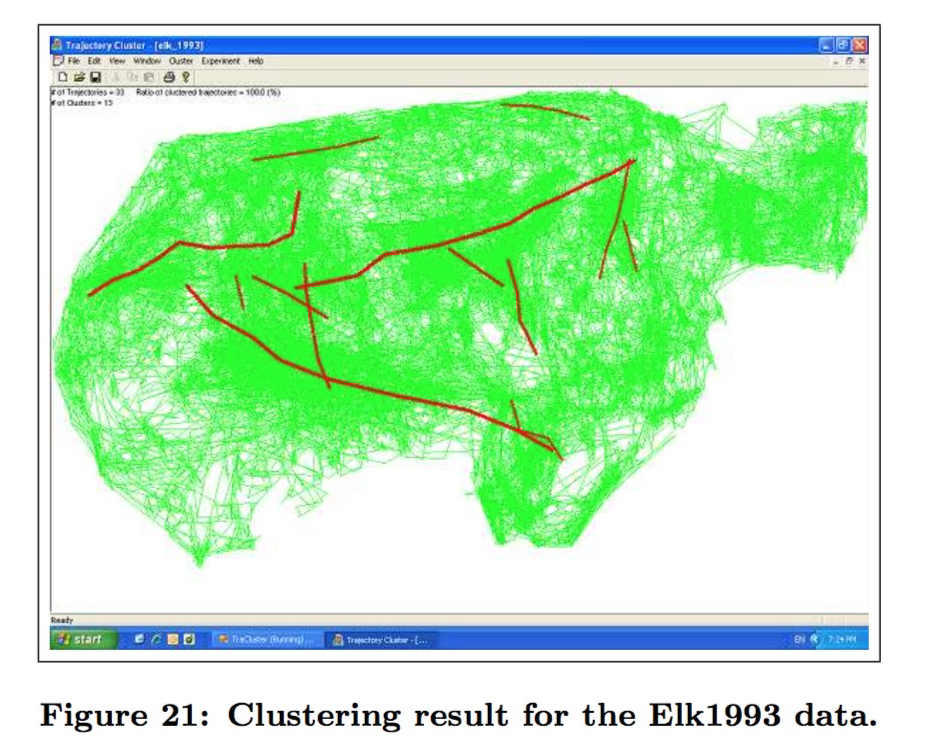 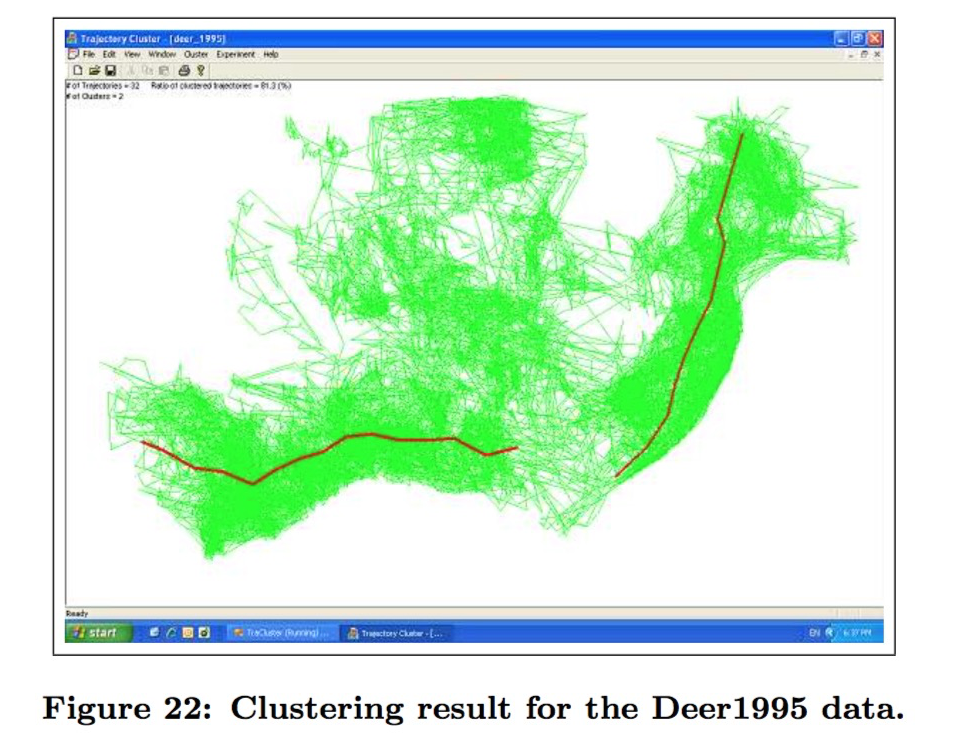 Above figures shows the clustering result for the given dataset. The result is valid and reasonable according to visual inspection and domain knowledge.
Conclusions
Proposed a novel framework, the partition-and-group framework, for clustering trajectories.
Designed a formal trajectory partitioning algorithm using the minimum description length(MDL) principle.
Proposed a density-based line-segment clustering algorithm.
Investigated for parameter value selection and clustering quality measure.
Demonstrated, by using various real data sets, that TRACLUS algorithm is very effective.
Future Work
Extensibility: to support undirected or weighted trajectories.
Parameter Insensitivity: to make the algorithm more insensitive to parameter values.
Efficiency: to improve the clustering performance by using an index to execute an neighborhood query.
Movement Patterns:to extend the algorithm to support various types of movement patterns, especially circular motion, now only support straight motion.
Temporal Information: to extend the algorithm to take account of temporal information during clustering.
Thank you !
Q&A?